Voor het verdedigen van uw rechten
zijn onze kantoren gesloten op 

dinsdag 28 januari 2020

Wegens manifestatie voor het behoud van onze sociale zekerheid
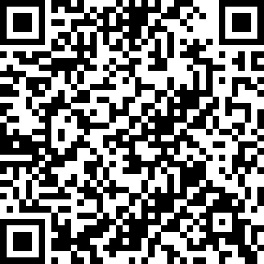 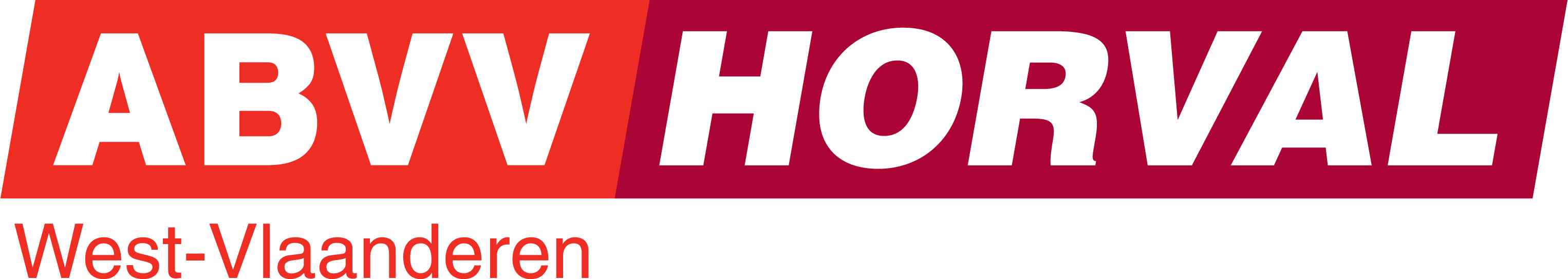